LAPETITEFRENCHIE.COM
LA PETITE FRENCHIE    EN QUELQUES CHIFFRES
+20 000 visiteurs uniques par mois
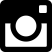 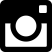 LA PETITE  FRENCHIE
FASHION, TRAVEL AND LIFESTYLE BLOGGER
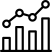 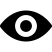 +50 000 pages vues par mois
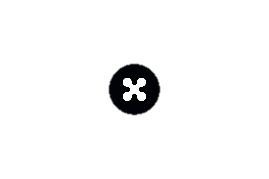 +75 300 abonnés
+64 100 abonnés
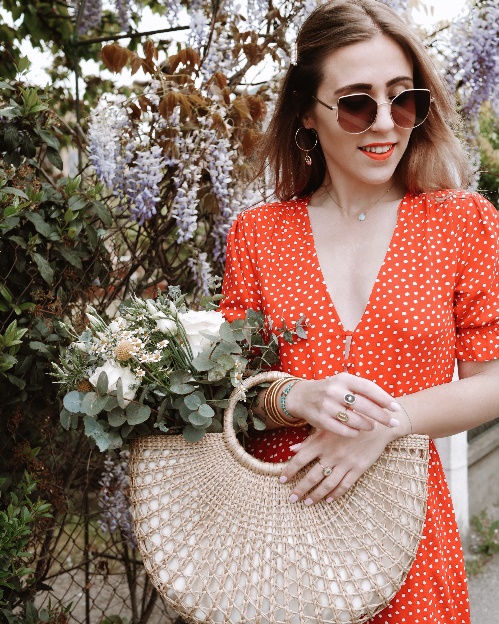 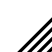 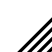 LE BLOG    EN QUELQUES MOTS
Fondé en Février 2013, avec plus de 700 articles publiés , lapetitefrenchie.com est un blog autour de la mode, le voyage et le lifestyle (beauté, déco, bonnes adresses toulousaines, etc). Un univers en toute simplicité, authentique, coloré et dans la bonne humeur qui m’a permis de construire une communauté bienveillante, engagée, qui me fait confiance et dont je suis proche.
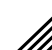 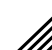 Visiteurs récurrents
25%
75% 
de femmes
Âge moyen 
des abonnés
18-34
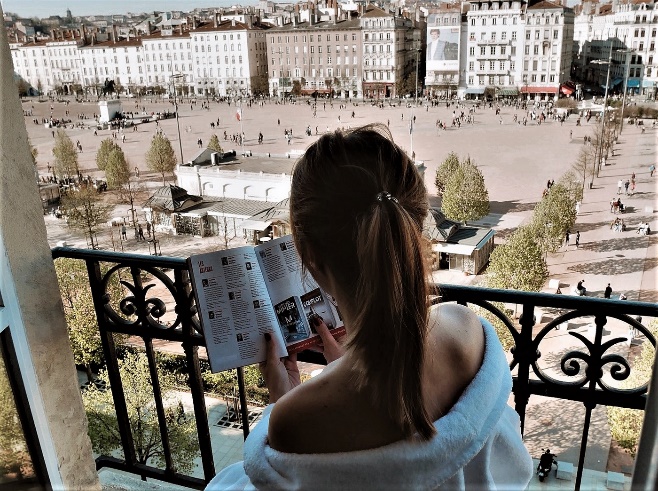 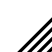 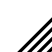 CRÉATIONS DE CONTENUS PROPOSÉS :
Article de blog dédié
 Placement de produit
 Post Instagram
 Story Instagram
 Post 21 Buttons
 Vidéo IGTV
 Shooting photo
 Concours
Autre service : Community Manager freelance
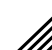 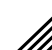 QUELQUES MARQUES QUI M’ONT FAIT CONFIANCE
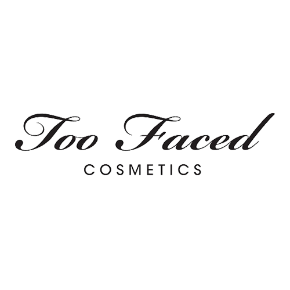 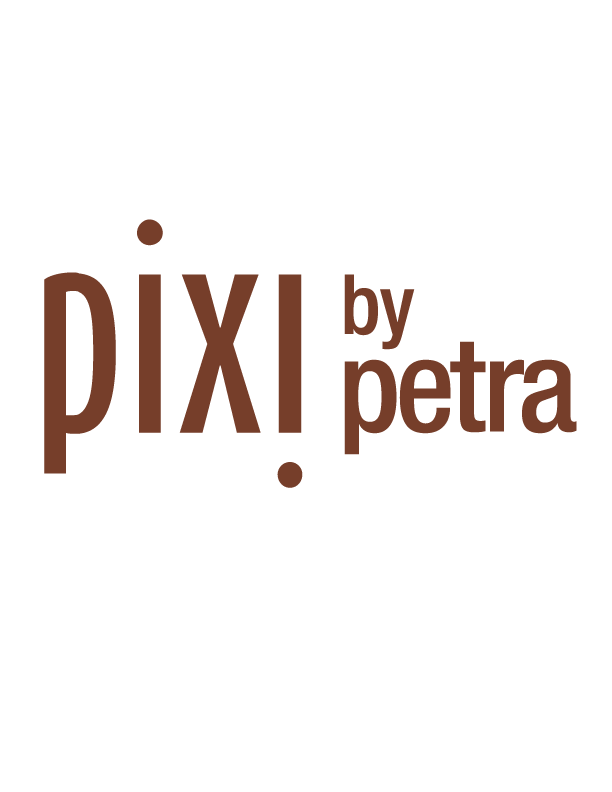 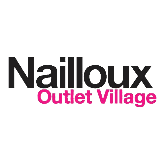 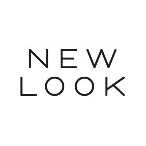 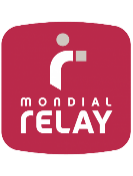 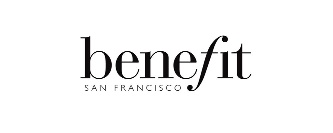 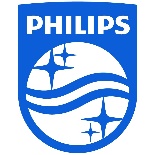 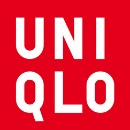 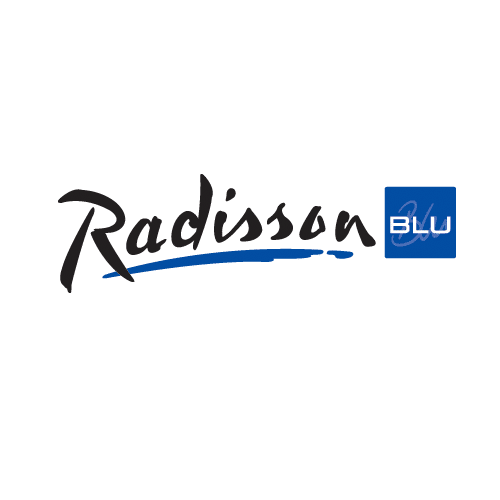 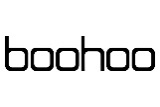 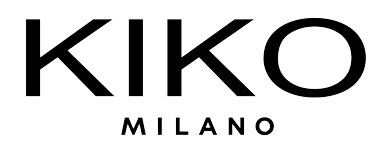 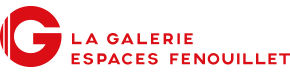 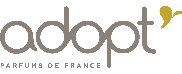 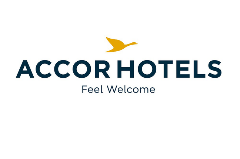 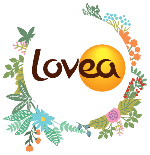 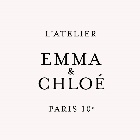 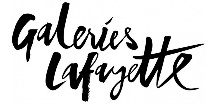 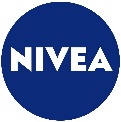 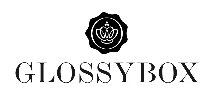 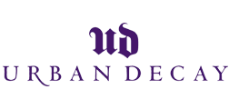 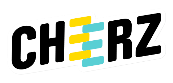 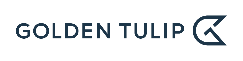 LAURA DEPAOLI            N°SIRET : 825 152 044 00020           contact : lapetitefrenchie@outlook.fr